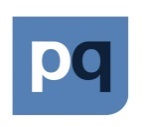 Global Mobile Media Usage vs. Other Digital & Traditional Media
1
www.pqmedia.com